Take and quietly read ONE documentYou may or may not have the same reading as the person next to you
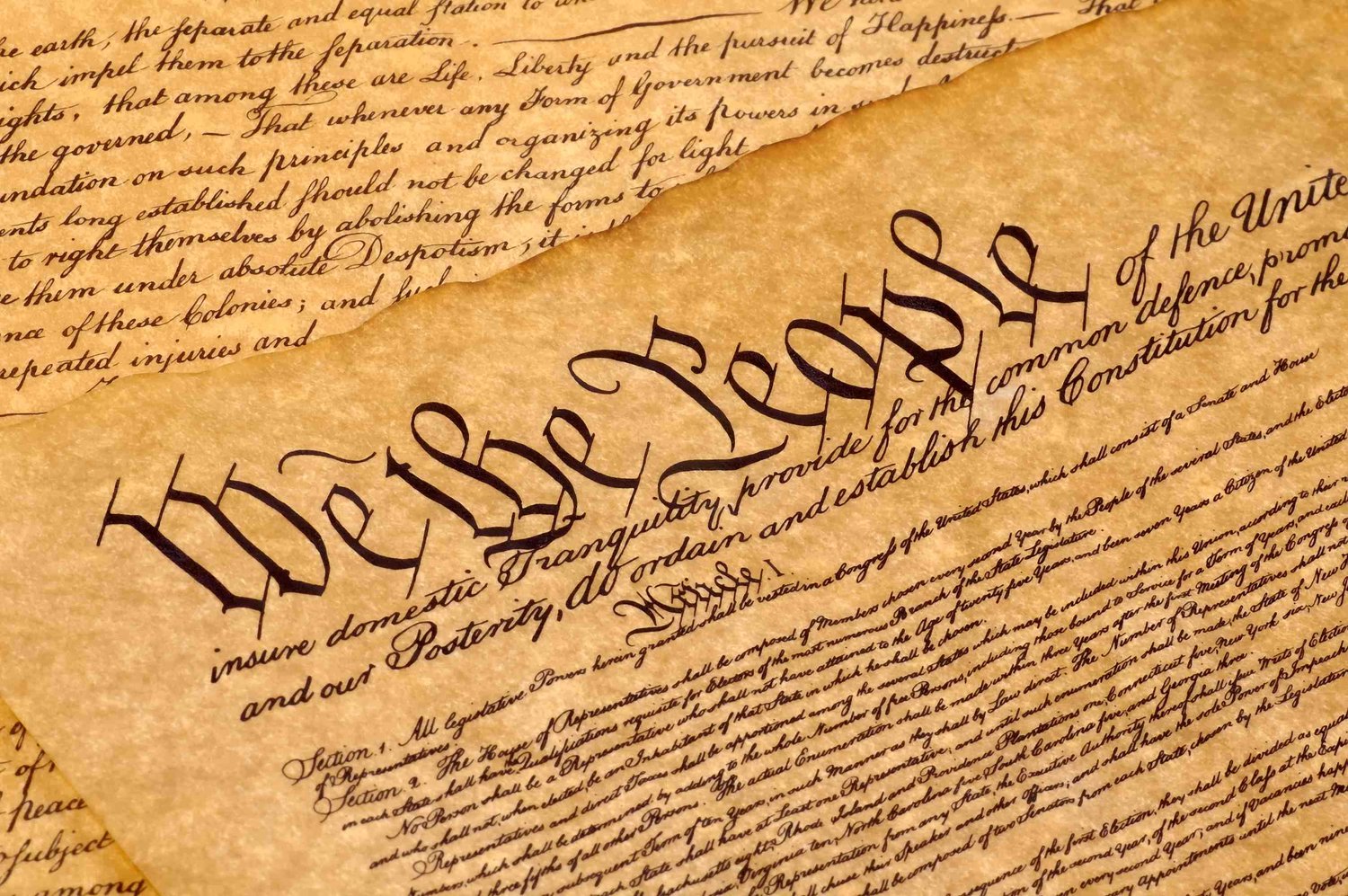 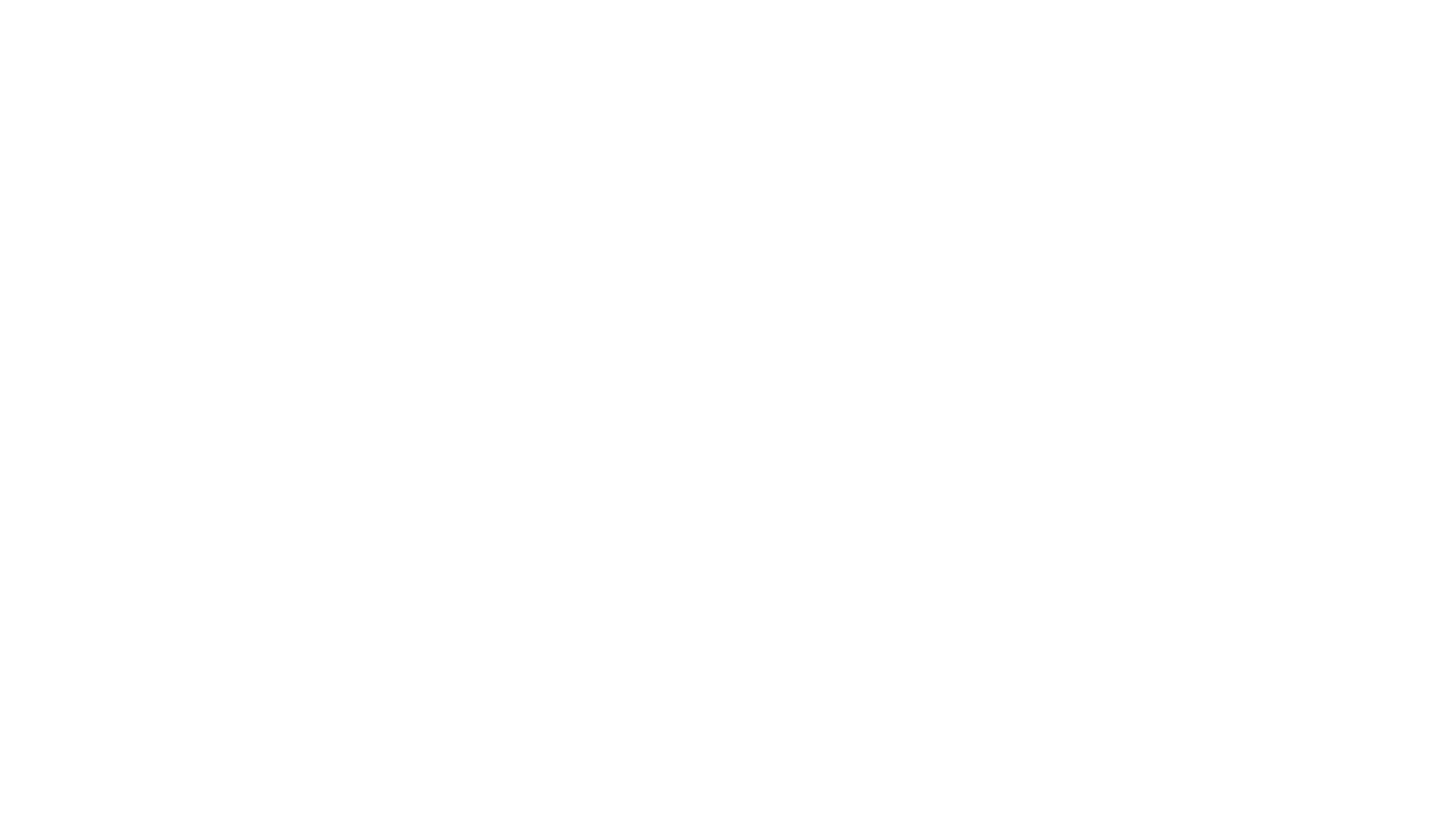 The Road to Ratification (of the U.S. Constitution)
Federalists vs. Anti-federalists
Ratification
To ratify something means to formally approve of it

In order for the Constitution to become the official document that the U.S. government would follow, it had to be ratified by 9 of the 13 states
Federalists like Alexander Hamilton and Anti-federalists like Thomas Jefferson fought over ratifying the new Constitution
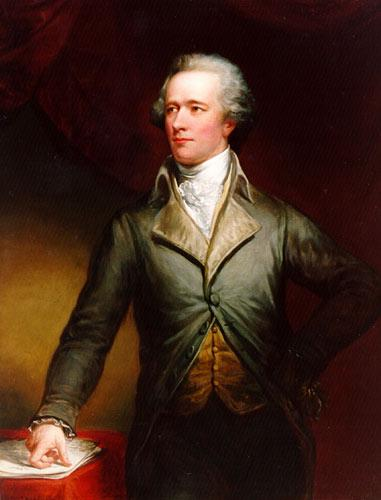 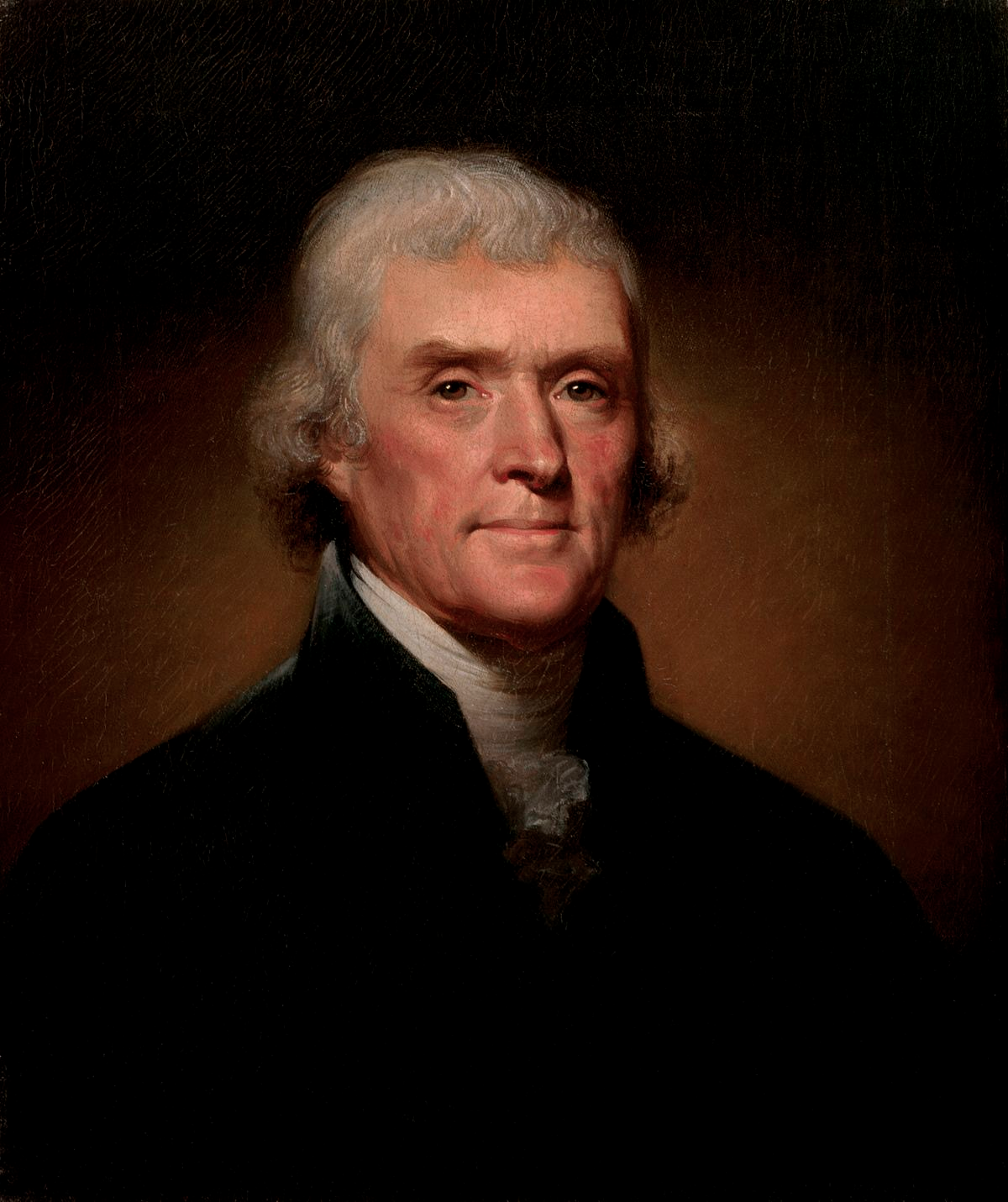 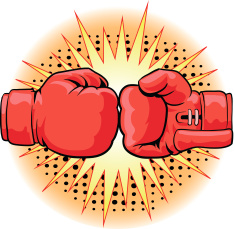 What is the Bill of Rights?
The Federalists agreed to the Anti-federalists’ demand for a Bill of Rights to be added to the Constitution

The Bill of Rights are the first 10 Amendments to the Constitution

It provides a list of rights that CANNOT be taken away
The Bill of Rights
1st: Freedom of Speech, Religion, Press, Assembly, Petition

2nd: Right to bear arms

3rd: No quartering of troops

4th: No unreasonable search/seizures

5th: No self-incrimination; no double jeopardy; due process, compensation (eminent domain)
The Bill of Rights
6th: Speedy trial by jury

7th: Civil cases are still tried by a jury

8th: No cruel/unusual punishments

9th: Not every right you have is listed in the Bill of Rights (you can walk your dog on a Sunday morning)

10th: Power not given to national gov’t is given to states/the people
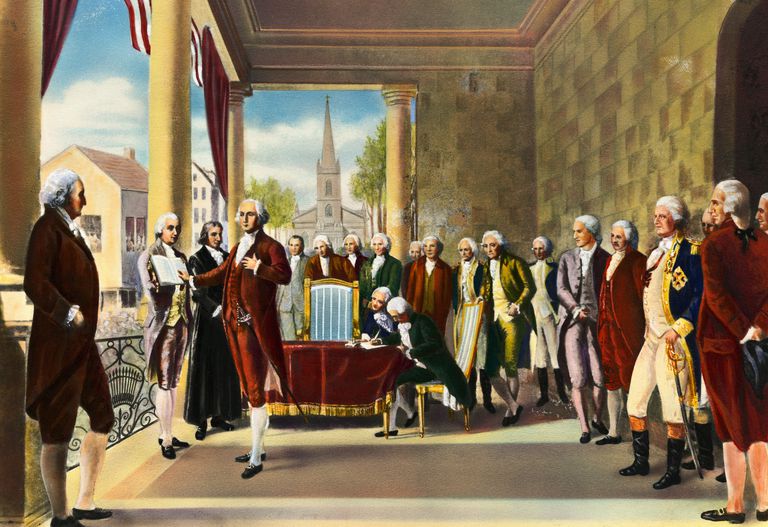 The Constitution is Ratified!
The Framers who wrote the Constitution signed it on September 17, 1787

It was officially ratified by the states on June 21, 1788

George Washington was elected unanimously by the electoral college to be the first President of the United States – he was inaugurated on April 30, 1789
The Federalists and Anti-federalists will return to fight each other againStay tuned…